Aktuálne otázky legislatívy v oblasti ochrany spotrebiteľa
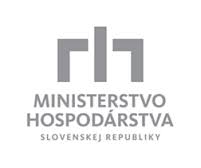 Ivana Kopčanová

Ministerstvo hospodárstva Slovenskej republiky
Odbor ochrany spotrebiteľa a vnútorného trhu
Bratislava, 24.4.2014
Zákon č. 102/2014 Z. z.

o ochrane spotrebiteľa pri predaji tovaru alebo poskytovaní služieb na základe 
zmluvy uzavretej na diaľku alebo zmluvy uzavretej mimo prevádzkových priestorov predávajúceho a o zmene a doplnení niektorých zákonov
Zákon č. 102/2014 Z. z.
Transpozícia smernice 2011/83/EÚ o právach spotrebiteľov

Komplexná úprava ochrany spotrebiteľa pri zmluvách uzatváraných na diaľku a zmluvách uzatváraných mimo prevádzkových priestorov spotrebiteľa

Ruší sa zákon č. 108/2000 Z. z. o ochrane spotrebiteľa pri podomovom predaji a zásielkovom predaji

Úprava tzv. predajnej akcie

Rozsiahla novela zákona č. 250/2007 Z. z., Občianskeho zákonníka, zákona č. 128/2002 Z. z. o SOI a ďalších predpisov 

Delená účinnosť 1. máj 2014 / 13. jún 2014
Zákon č. 102/2014 Z. z.
§ 1 – rozsah úpravy
Nová definícia pojmov „spotrebiteľ“ a „predávajúci“
Výnimky: zmluvy, na ktoré sa úprava nebude aplikovať

§ 2 – vymedzenie niektorých pojmov
Zmluva uzavretá na diaľku / mimo prevádzkových priestorov
Doplnková zmluva

§ 3 – informačné povinnosti predávajúceho

Podrobnejšie požiadavky na poskytovanie informácií pred uzavretím zmluvy
Formulár na odstúpenie od zmluvy
Povinnosť informovať o všetkých dodatočných nákladoch a poplatkoch!
Zákon č. 102/2014 Z. z.
hlavné vlastnosti tovaru alebo charakter služby 
obchodné meno a sídlo alebo miesto podnikania predávajúceho alebo osoby, v mene ktorej predávajúci koná,
telefónne číslo predávajúceho a ďalšie údaje, ktoré sú dôležité pre kontakt spotrebiteľa s predávajúcim, 
adresu predávajúceho alebo osoby, v mene ktorej predávajúci koná, na ktorej môže spotrebiteľ uplatniť reklamáciu tovaru alebo služby, podať sťažnosť alebo iný podnet, 
celkovú cenu tovaru alebo služby vrátane DPH + náklady na dopravu, dodanie, poštovné a všetky ďalšie náklady alebo poplatky; ak ich nemožno vopred určiť, skutočnosť, že do ceny môžu byť zarátané
cenu za použitie prostriedkov diaľkovej komunikácie, ktoré je možné využiť za účelom uzavretia zmluvy, ak ide o číslo služby so zvýšenou tarifou,
platobné podmienky, dodacie podmienky, lehotu, do ktorej sa predávajúci zaväzuje dodať tovar alebo poskytnúť službu, informáciu o postupoch uplatňovania a vybavovania reklamácií, sťažností a podnetov spotrebiteľov,
informáciu o práve spotrebiteľa odstúpiť od zmluvy, podmienkach, lehote a postupe pri uplatňovaní práva na odstúpenie od zmluvy; predávajúci zároveň poskytne spotrebiteľovi formulár na odstúpenie od zmluvy podľa prílohy č. 3,
informáciu o tom, že ak spotrebiteľ odstúpi od zmluvy, bude znášať náklady na vrátenie tovaru predávajúcemu podľa § 10 ods. 3, 
informáciu o prípadnej povinnosti spotrebiteľa uhradiť predávajúcemu cenu za skutočne poskytnuté plnenie, ak spotrebiteľ odstúpi od zmluvy o službách po tom, čo udelil predávajúcemu výslovný súhlas
Zákon č. 102/2014 Z. z.
informáciu o tom, že spotrebiteľ nie je oprávnený odstúpiť od zmluvy, prípadne informáciu o okolnostiach, za ktorých spotrebiteľ stráca právo na odstúpenie od zmluvy,
poučenie o zodpovednosti predávajúceho za vady tovaru alebo služby,
informáciu o existencii a podrobnostiach záruky poskytovanej výrobcom alebo predávajúcim podľa prísnejších zásad ako ustanovuje všeobecný predpis, ak ju výrobca alebo predávajúci poskytuje, ako aj informáciu o existencii a podmienkach pomoci a službách poskytovaných spotrebiteľom po predaji tovaru alebo poskytnutí služby, ak sa taká pomoc poskytuje,
informáciu o existencii príslušných kódexov správania, ktoré sa predávajúci zaviazal dodržiavať, a o spôsobe, akým sa môže spotrebiteľ s nimi oboznámiť alebo získať ich znenie,
informáciu o dĺžke trvania zmluvy, ak ide o zmluvu uzavretú na dobu určitú; ak ide o  zmluvu uzavretú na dobu neurčitú alebo ak ide o zmluvu, pri ktorej sa automaticky predlžuje jej platnosť, aj informáciu o podmienkach vypovedania zmluvy,
informáciu o minimálnej dĺžke trvania záväzkov spotrebiteľa vyplývajúcich zo zmluvy, ak zo zmluvy vyplýva pre spotrebiteľa taký záväzok,
informáciu o povinnosti spotrebiteľa zaplatiť preddavok alebo poskytnúť inú finančnú zábezpeku na žiadosť predávajúceho a o podmienkach, ktoré sa na jeho poskytnutie vzťahujú, ak zo zmluvy vyplýva pre spotrebiteľa taký záväzok,
informáciu o funkčnosti vrátane použiteľných technických ochranných opatrení na zabezpečenie elektronického obsahu, ak je to vhodné,
informáciu o kompatibilite elektronického obsahu s hardvérom a softvérom, o ktorých predávajúci vie alebo je rozumné očakávať, že o nich vie, ak je to vhodné,
informáciu o možnosti a podmienkach riešenia sporu mimosúdnou cestou prostredníctvom systému ARS, ak sa predávajúci zaviazal tento systém využívať.
Zákon č. 102/2014 Z. z.
§ 4 – podmienky uzatvárania zmlúv na diaľku

Úprava pre tzv. internetové pasce
Tlačidlo „objednávka s povinnosťou platby“
Povinnosť jednoznačne upozorniť spotrebiteľa na vymedzené informácie bezprostredne pred odoslaním objednávky!
Poučenie a predchádzajúci súhlas spotrebiteľa s poskytovaním služby/elektronického obsahu počas lehoty na odstúpenie od zmluvy

§ 5 – telefonický kontakt

Na začiatku hovoru z podnetu predávajúceho:       identifikačné údaje, obchodný zámer, povinnosť zaplatiť
Súhlas spotrebiteľa v písomnej (elektronickej) forme
Zákon č. 102/2014 Z. z.
§ 6 – povinnosti po uzavretí zmluvy

Predávajúci je povinný bezodkladne po uzavretí zmluvy uzavretej na diaľku, najneskôr spolu s dodaním tovaru, poskytnúť spotrebiteľovi potvrdenie o uzavretí zmluvy na trvanlivom nosiči. 

Potvrdenie musí obsahovať

všetky (predzmluvné) informácie podľa § 3 ods. 1, ak ich predávajúci neposkytol spotrebiteľovi na trvanlivom nosiči už pred uzavretím zmluvy a 

príp. potvrdenie o výslovnom súhlase spotrebiteľa so začatím poskytovania služby pred uplynutím lehoty na odstúpenie od zmluvy + vyhlásenie, že spotrebiteľ bol poučený, že udelením tohto súhlasu stráca právo na odstúpenie od zmluvy.
Zákon č. 102/2014 Z. z.
§ 7 až 10 – odstúpenie od zmluvy


Právo spotrebiteľa odstúpiť v lehote 14 kalendárnych dní
Úprava počítania lehôt na odstúpenie od zmluvy
Možnosť odstúpiť od zmluvy už pred začatím plynutia lehoty, t.j. pred prevzatím tovaru
Rozsiahlejšia úprava výnimiek z práva na odstúpenie od zmluvy
Formálne požiadavky na odstúpenie od zmluvy
Nová úprava úhrady nákladov na doručenie pri vrátení tovaru po odstúpení
Zákon č. 102/2014 Z. z.
§ 9 – povinnosti predávajúceho pri odstúpení 


Najneskôr do 14 dní odo dňa doručenia oznámenia o odstúpení vrátiť spotrebiteľovi všetky platby, ktoré od neho prijal vrátane nákladov na dopravu, poštovné a iných nákladov a poplatkov
Len náklady na najlacnejší ponúkaný spôsob doručenia!
Náklady na vrátenie tovaru späť predávajúcemu znáša spotrebiteľ


Povinnosť spotrebiteľa vrátiť tovar predávajúcemu do     14 dní odo dňa odstúpenia od zmluvy
Retenčné právo predávajúceho
Odstúpenie od zmluvy nemôže mať za následok žiadne iné náklady alebo sankcie pre spotrebiteľa
Zákon č. 102/2014 Z. z.
Novela Občianskeho zákonníka

Nové neprijateľné zmluvné podmienky:

s) požadujú, aby spotrebiteľ poskytol zabezpečenie splnenia svojho záväzku v hodnote neprimerane vyššej ako je výška jeho záväzku vyplývajúca zo spotrebiteľskej zmluvy v čase uzavretia dohody o zabezpečení splnenia záväzku spotrebiteľa,

t) požadujú od spotrebiteľa plnenie za službu, ktorej poskytnutie dodávateľom v prevažnej miere nesleduje záujmy spotrebiteľa,

u) požadujú od spotrebiteľa, aby bol neprimerane dlho viazaný zmluvou aj keď pri uzavieraní zmluvy bolo zrejmé, že predmet zmluvy možno dosiahnuť v podstatne kratšom čase,

v) požadujú od spotrebiteľa uhradenie plnení, o ktorých spotrebiteľ nebol pred uzavretím zmluvy preukázateľne informovaný, ktorých úhrada nebola upravená v zmluve alebo za ktoré spotrebiteľ nedostáva dohodnuté protiplnenie.
Zákon č. 102/2014 Z. z.
Novela Občianskeho zákonníka

Spotrebiteľské kúpne zmluvy - § 614 a nasl.

Všeobecná povinnosť predávajúceho dodať vec kupujúcemu bezodkladne, najneskôr do 30 dní odo dňa uzavretia zmluvy

Pri nedodržaní ani dodatočnej primeranej lehoty -> právo kupujúceho odstúpiť od zmluvy

Ak je vzhľadom na všetky okolnosti zrejmé / ak kupujúci predávajúceho výslovne informoval, že dodanie tovaru v určenej lehote je pre neho osobitne dôležité -> právo odstúpiť od zmluvy aj bez poskytnutia dodatočnej primeranej lehoty

Rozpor so zmluvou: ak dodaný  tovar nemá vlastnosti, o ktoré prejavil spotrebiteľ záujem a ktoré sa zhodujú s popisom poskytnutým dodávateľom, náklady na jeho vrátenie a dodanie nového tovaru + všetky kupujúcim účelne vynaložené náklady znáša predávajúci.
Zákon č. 102/2014 Z. z.
Novela zákona č. 250/2007 Z. z.

§ 4a


Zákaz účtovať poplatok za použitie platobného prostriedku alebo za iný spôsob platby nad rámec skutočných nákladov predávajúceho

Zákaz využívania audiotextových čísel pre bežný telefonický kontakt na účely kontaktovania predávajúceho v súvislosti s uzavretou zmluvou

Úprava úhrady vedľajších platieb – požiadavka výslovného súhlasu so všetkými platbami pred uzavretím zmluvy / odoslaním objednávky
Zákon č. 102/2014 Z. z.
Novela zákona č. 250/2007 Z. z.

§ 5a – zabezpečenie záväzkov spotrebiteľa


Dohoda o zrážkach zo mzdy – osobitná listina, poučenie, možnosť spotrebiteľa ju odmietnuť

Zmenka, šek – zakázané

Zákaz určenia osoby, ktorá má konať v mene spotrebiteľa predávajúcim 

Zákaz vopred uznať svoj dlh alebo sa k tomu zaviazať v zmluve

Neplatnosť splnomocnenia tretej osoby na uzavretie dohody o zabezpečení záväzku v mene spotrebiteľa
Zákon č. 102/2014 Z. z.
Novela zákona č. 250/2007 Z. z.

§ 10a – informačné povinnosti pred uzavretím zmluvy (neuplatní sa, ak sú dané aj osobitným predpisom)

§ 18 – povinnosť poskytnúť spotrebiteľovi kópiu odborného posúdenia pri zamietnutej reklamácii do 14 dní odo dňa vybavenia

§ 18a – náležitosti odborného posúdenia

identifikácia osoby, ktorá vykonáva posúdenie, identifikácia posudzovaného výrobku, popis stavu výrobku, výsledok posúdenia, dátum vyhotovenia 
pri nedodržaní náležitostí sa na odborné posúdenie nebude prihliadať
Legislatíva v roku 2014
Spotrebiteľský kódex

Cieľ: komplexná úprava v oblasti ochrany spotrebiteľa (okrem finančných služieb) v jednom zákone

-  Nahradí:
Zákon č. 250/2007 Z. z. o ochrane spotrebiteľa
Príslušné ustanovenia Občianskeho zákonníka
Nový zákon č. 102/2014 Z. z. 
Zákon č. 147/2000 Z. z. o reklame

Transpozícia smernice 2013/11/EÚ o alternatívnom riešení spotrebiteľských  sporov


-  Predloženie do vlády – do 31.12.2014
-  Účinnosť – rok 2015
Ivana Kopčanová
Ministerstvo hospodárstva SR
Odbor ochrany spotrebiteľa a vnútorného trhu

kopcanova@mhsr.sk
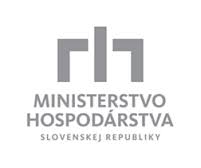 Ďakujem za pozornosť